МБОУ ДОД «Детская школа искусств №2»
Дополнительный конкурсный раздел:
«Презентация к уроку»

Презентация к уроку «Кукла моей прабабушки» 
«История развития традиционной крестьянской куклы»

Предмет: Декоративно-прикладное искусство
Преподаватель Савченко Л.В.

г. Сургут
2013 г.
Кукла – 
самая древняя и наиболее популярная игрушка
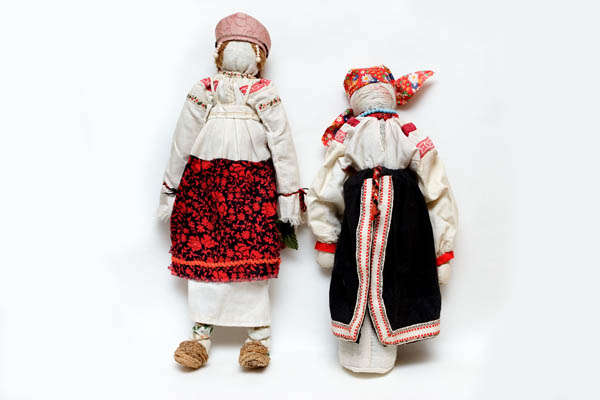 “Без нее, без куклы, мир бы рассыпался, развалился, 
и дети перестали бы походить на родителей,
и народ бы рассеялся пылью по лицу земли”.
                         А. Д. Синявский “Голос из Хора”
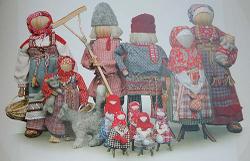 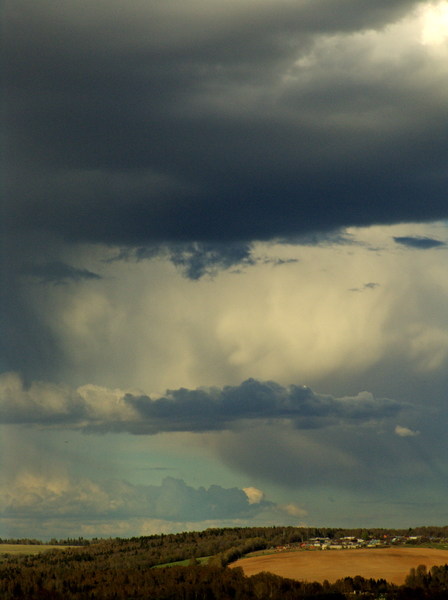 Страхи первобытного 
человека
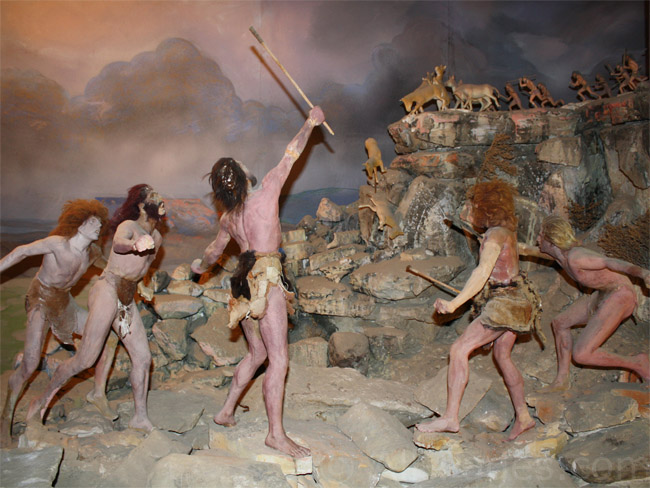 Вопрос: 


Имена каких древних богов вам известны?
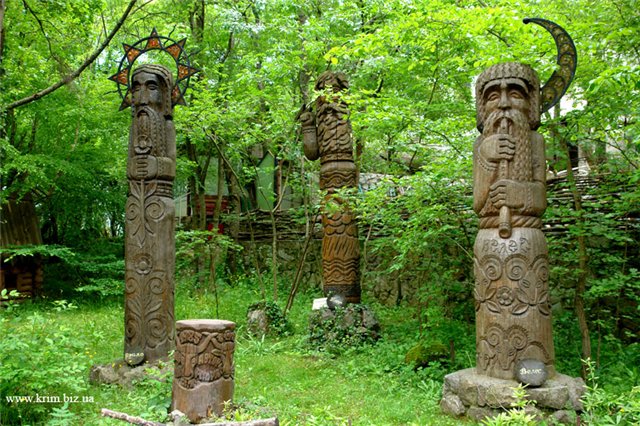 Славянские боги-идолы Велес, Сварог (огонь)
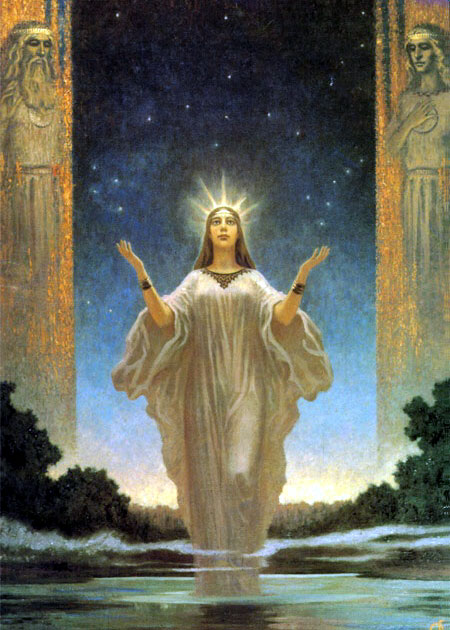 Лада
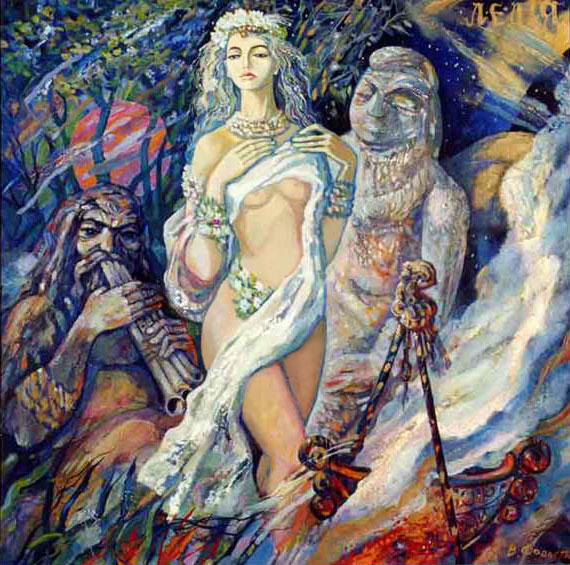 Леля
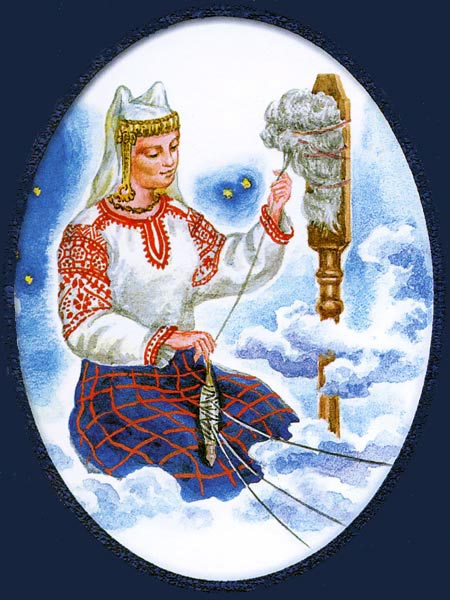 Макошь - (вода, земля, семейный очаг и рукоделие)
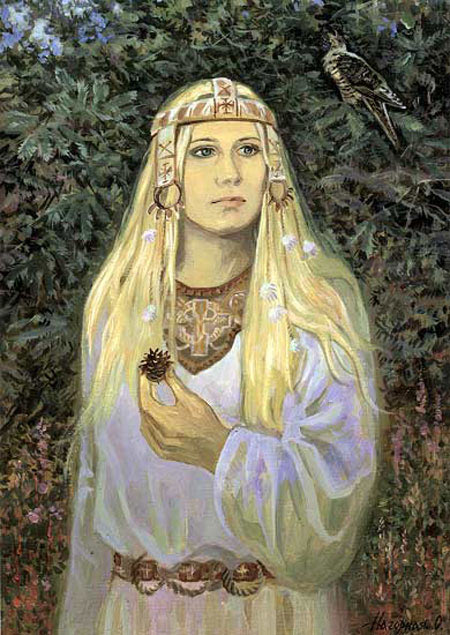 Жива
Древнейшие  куклы - паяцы
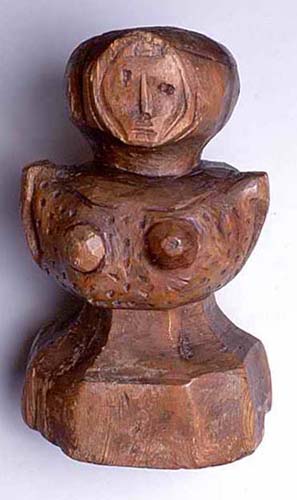 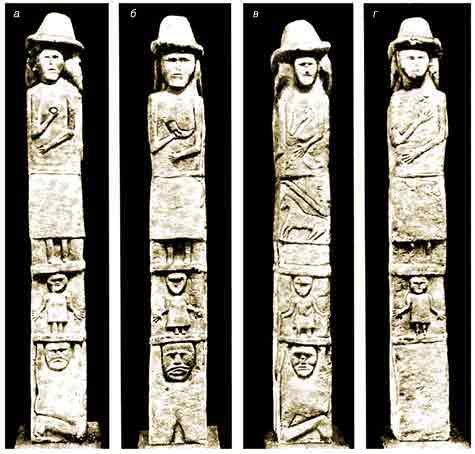 Вопрос: 


Какая история связана с возникновением куклы в развитии человечества?
Первая кукла, принесенная 
в жертву богам
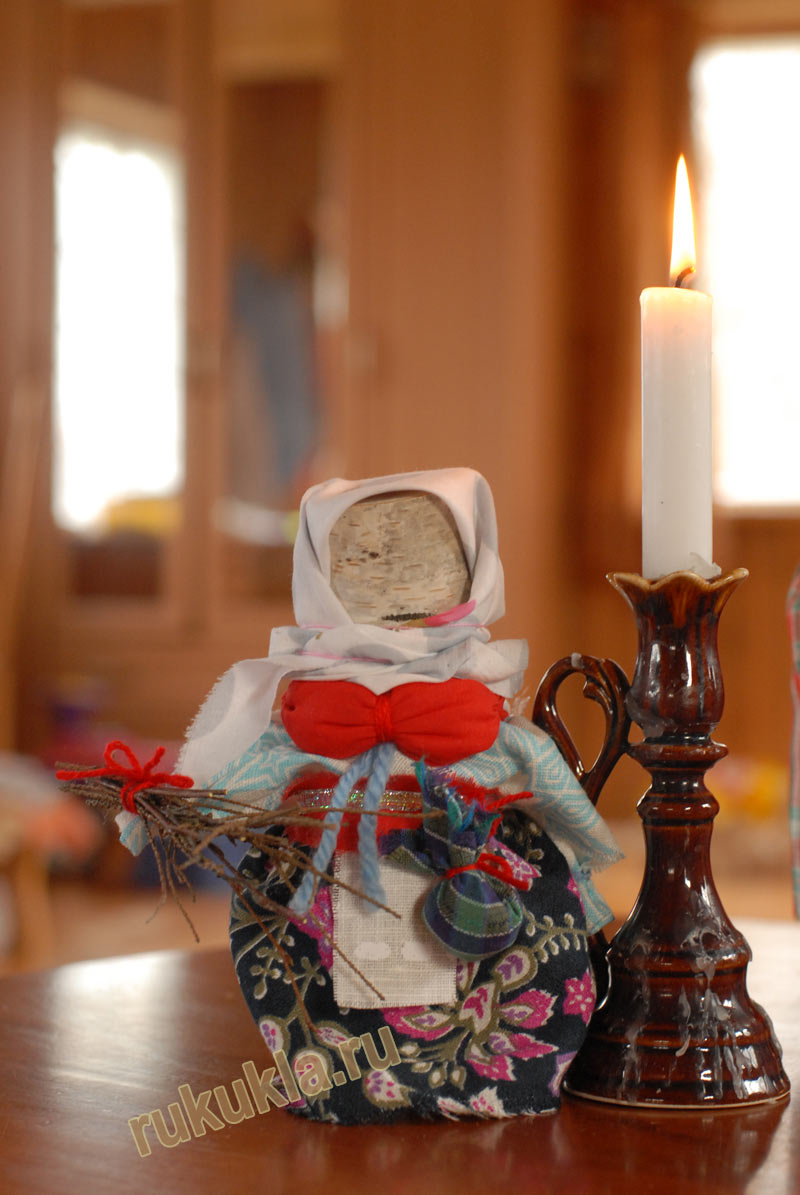 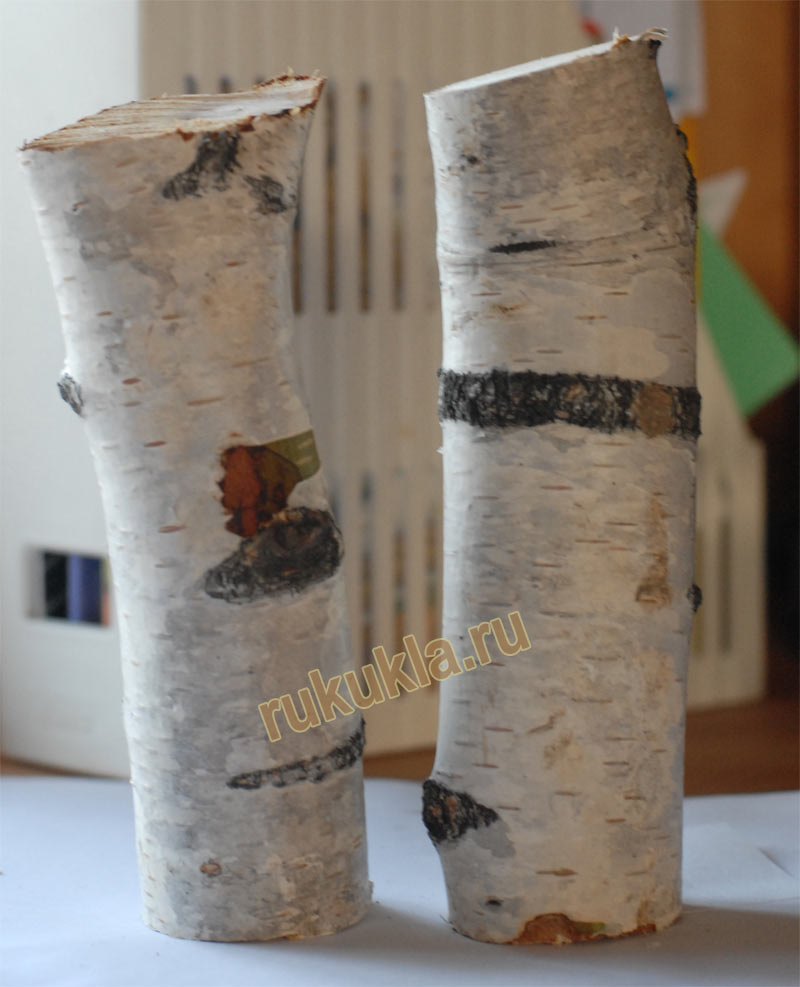 Кукла «полено»
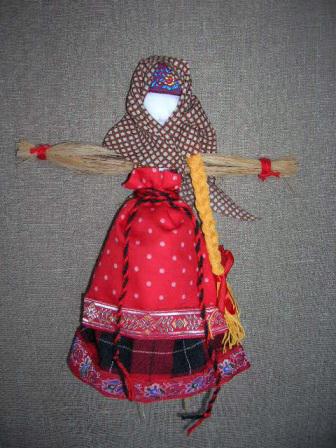 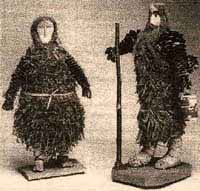 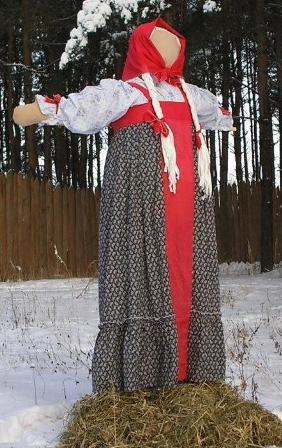 Кукла «Кострома»
«Морена»
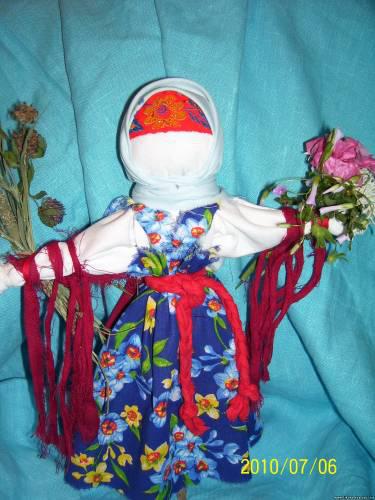 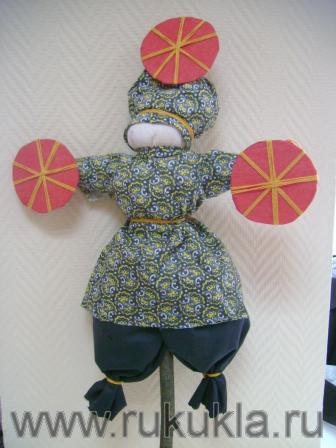 Кукла “Купавка”
«Ярило»
Куклы – чучела, которых приносили в жертву разным богам
Вопрос: 


Как назывались куклы, которые принимали участие в обряде жертвоприношения ?
Обрядовые куклы
Обряд  жертвоприношения.
Сжигание чучела Масленицы.
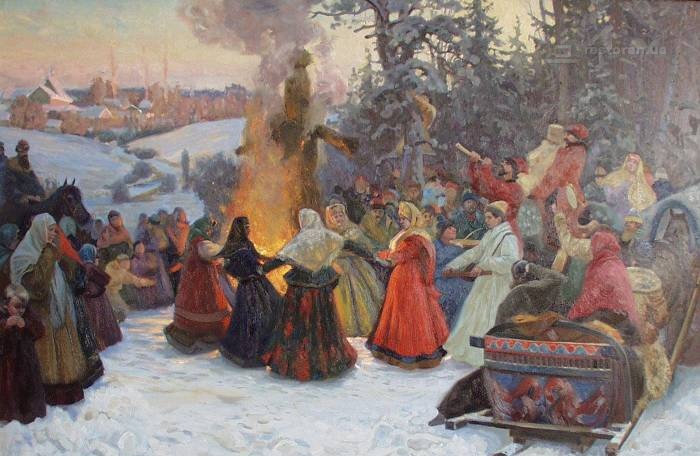 Вопрос: 


Какие еще обрядовые куклы и обряды, связанные с ними вы узнали?
Обряд летнего солнцестояния.
День Ивана Купалы.
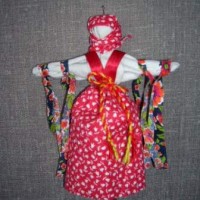 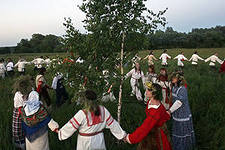 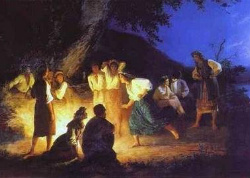 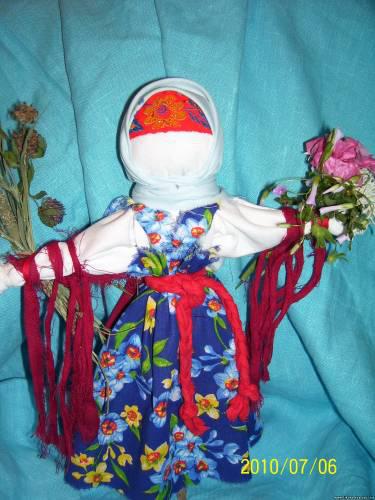 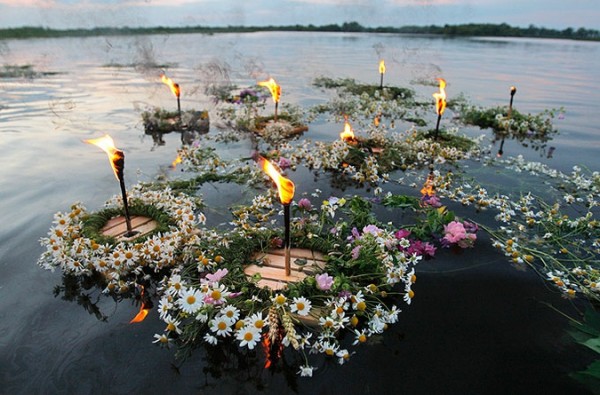 Кукла «Купавка»
Обряд инициации у девочек
«похороны кукушки»
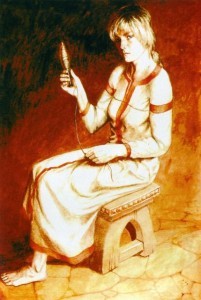 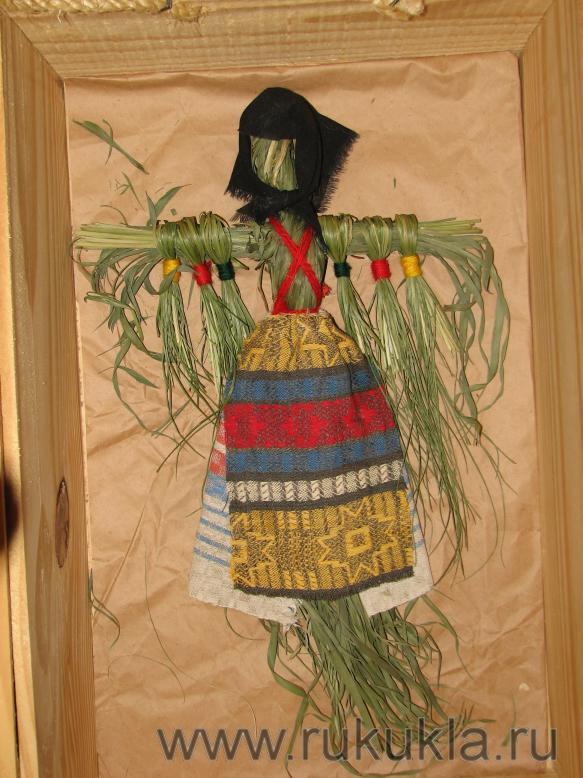 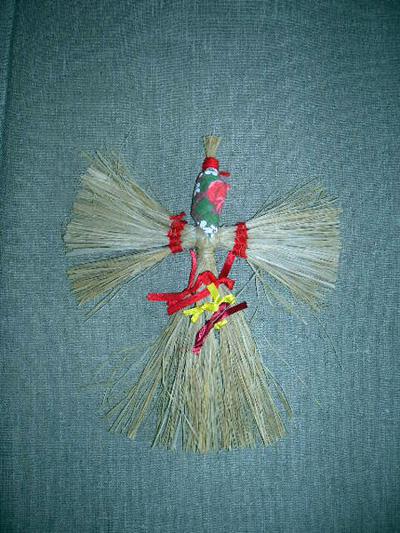 Кукла «Кукушка»
Родильный обряд – обряд «кувады»
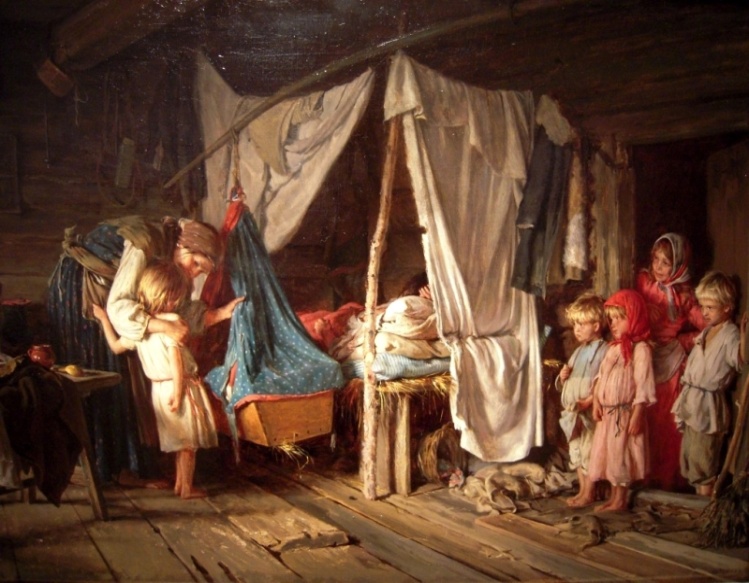 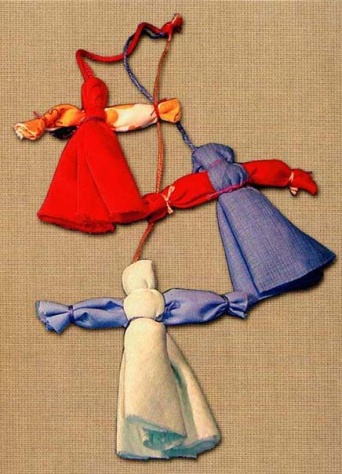 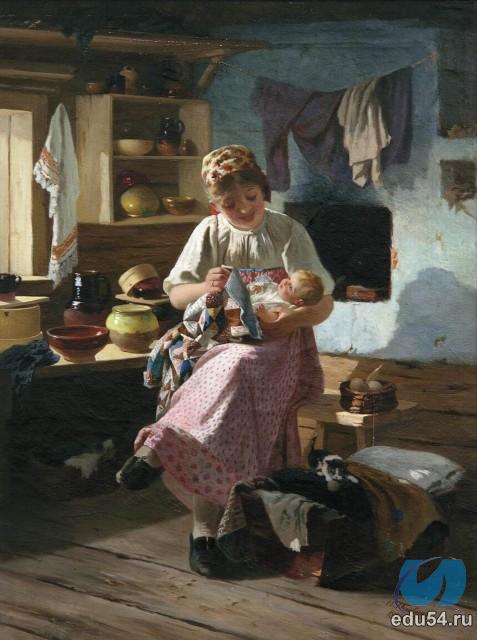 Кувада
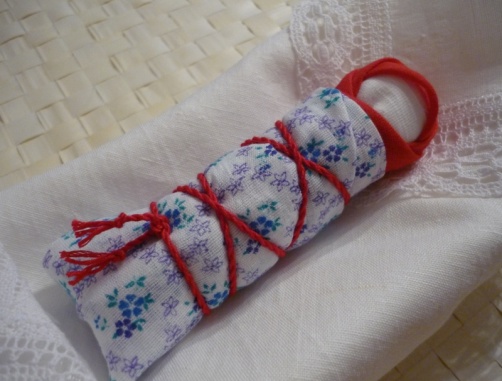 Пеленашка
Вопрос: 


Какие существуют куклы 
по назначению?
Обереговые и игровые.
Обереговые куклы
Баба – женское божество
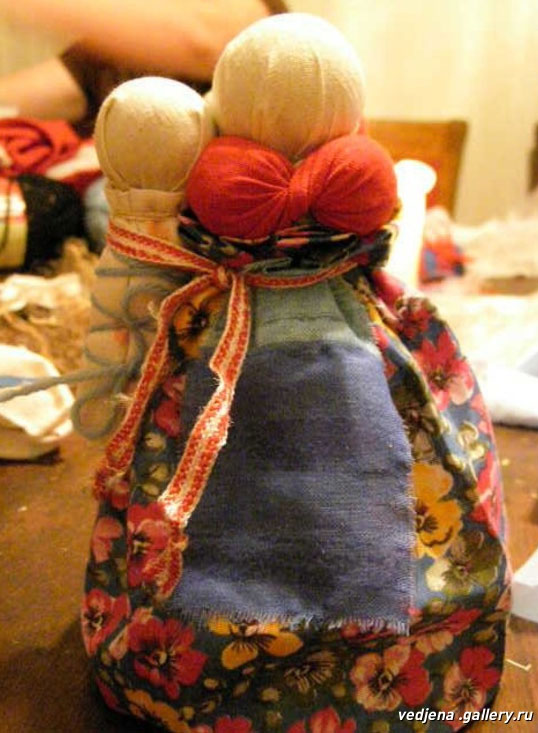 "Баба" передавалась по женской линии от бабушки к внучке, причем дарилась в день свадьбы.
При переезде на новое место эту куклу из золы домашнего очага обязательно брали с собой,  для того, чтобы на новом месте был снова очаг, дом, уют.
кукла «Берегиня»
«Неразлучники»
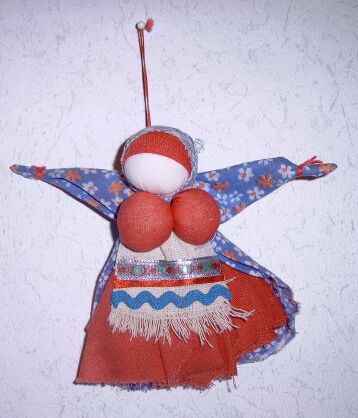 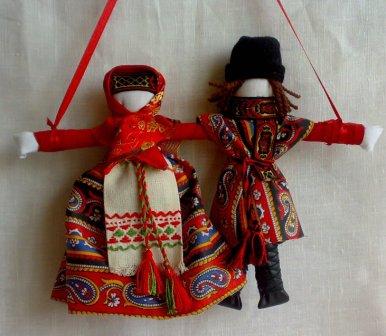 Свадебный обряд.
Большая красная грудь куклы – это символ добра, благополучия, плодородия, достатка.
Кукла «Кувадка»
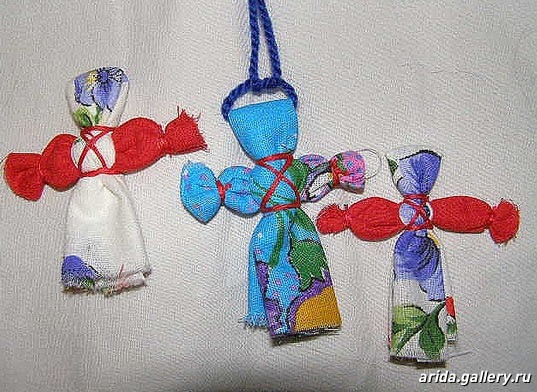 Кукла «Кувадка» несла в себе не только обрядовую, но и оберегательную функцию, т.е. имела двойное назначение. Кувадку еще вешали над кроваткой ребенка, считалось, что она отгоняет злую силу от ребенка.
Кукла «Желанница»
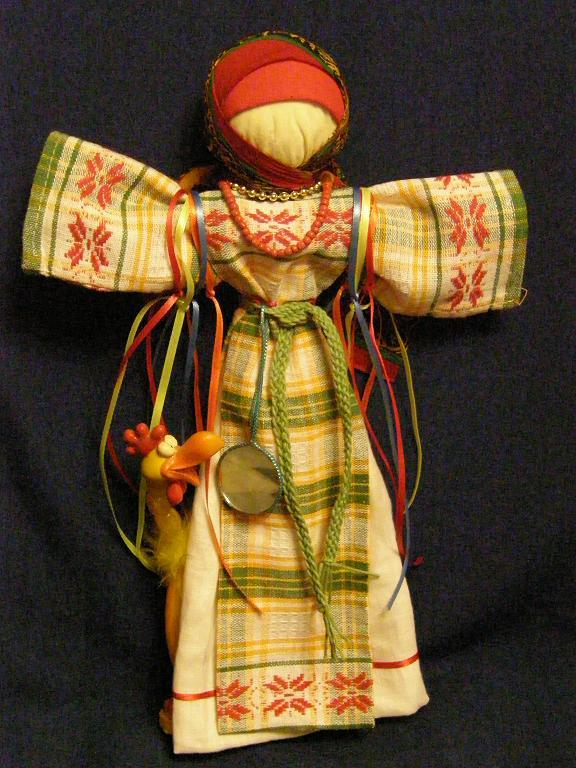 «Кузьма и Демьян»
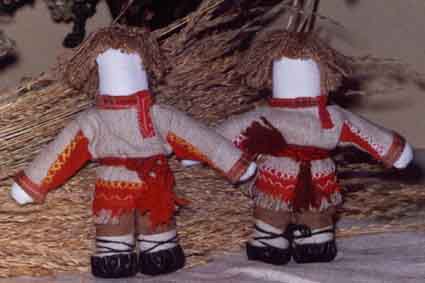 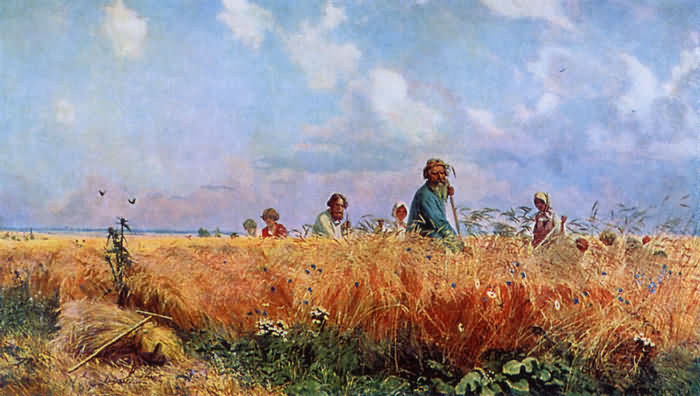 «Кузьма и Демьян пришли - на покос пошли»
«Страдная пора. Косцы»  Г.Г.Мясоедов
Вопрос: 

Что необходимо соблюсти при изготовлении тряпичной куклы, чтобы она действительно выполняла оберегательную функцию?
У тряпичных кукол лицо не изображалось. Отсутствие лица было знаком того, что кукла – вещь неодушевленная, а значит не доступная для вселения в неё злых сил. Безликая кукла не может принести вред ребёнку.
Игровые куклы
Кукла “на выхвалку”
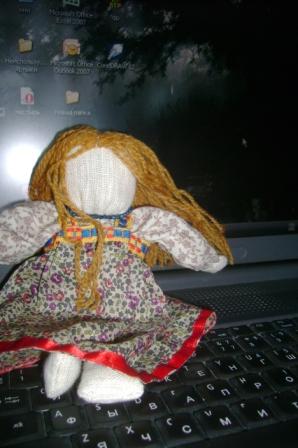 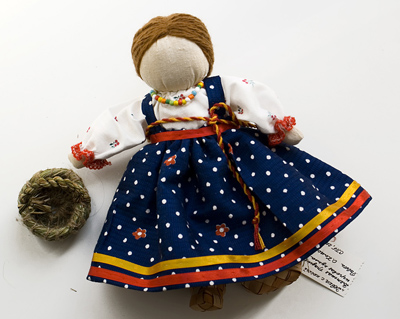 Первая кукла – «простоволоска»
Вторая кукла – «кукла с косой»
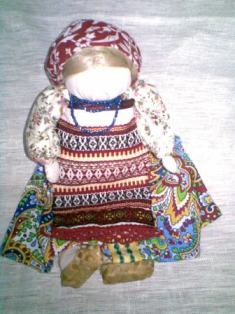 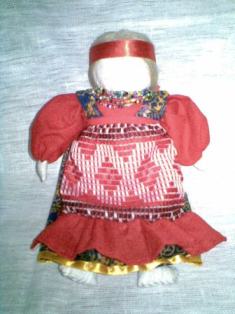 Третья – “молодуха’’
Четвёртая – “кукла нарядная’’
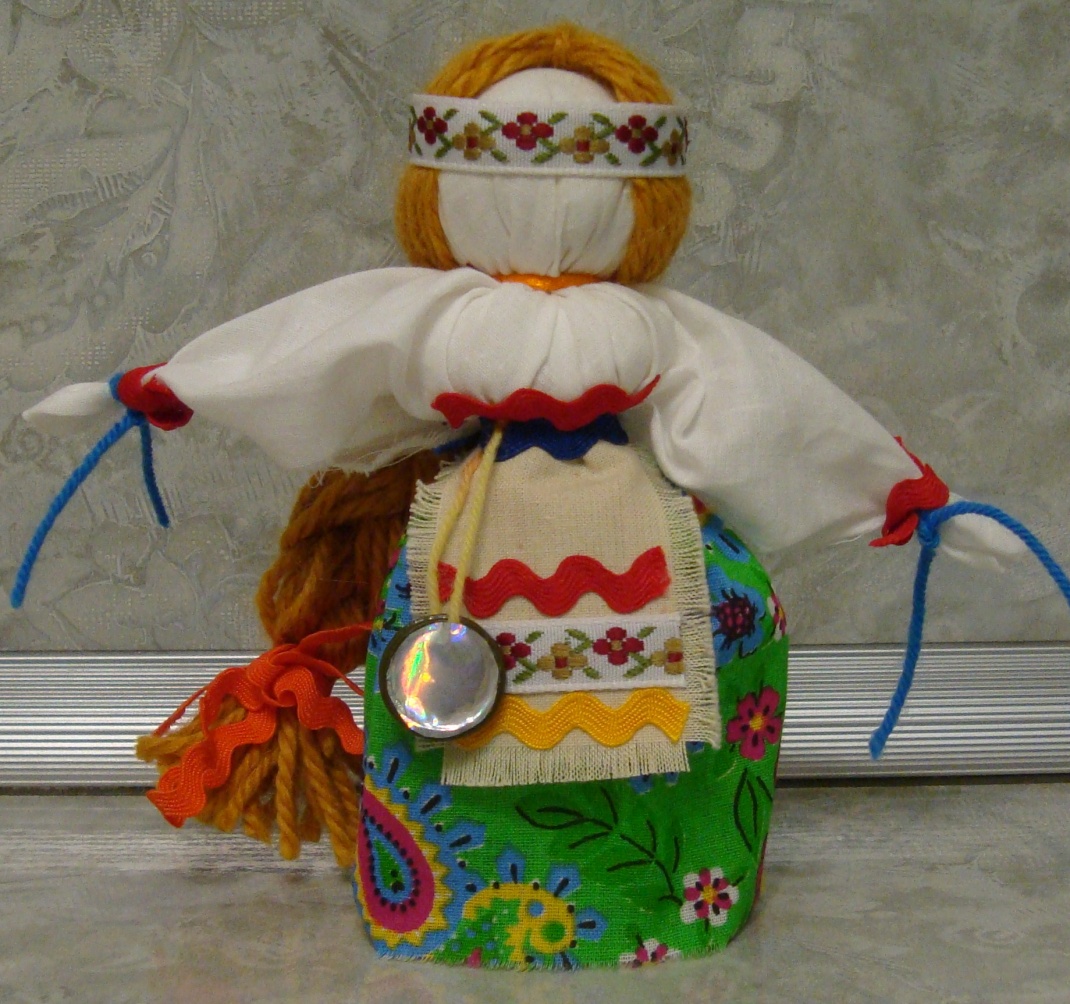 Кукла Желанница
Список 
используемых электронных источников



www.krim.biz.ua 
www.arida.galleri.ru 
www.vidjena.galleri.ru 
www.edu54.ru 
www.rukukla.ru